Актуальные профессии ХХI века
Работу выполнила ученица 6-1 класса Стамплевская Мария
Профессия вебмастер
Это специализация довольно широкого профиля, в которую входит администрирование, поддержка, обновление сайта. Такой человек может создать сайт сам, заменив веб-дизайнера и программиста. Он может быть владельцем сайта, созданного своими же руками. Очевидно, что база знаний, навыков и опыт должны быть на высоте.
В чем сложность этой профессии?
Знание языков. Это пункт для толкового вебмастера является обязательным. Практически все пункты (интернет, html, создание сайтов и админки) так или иначе связаны с англоязычной информацией. Знание английского языка позволяет чувствовать себя более комфортно, иметь больше источников информации и вообще это громадный плюс.
Вывод
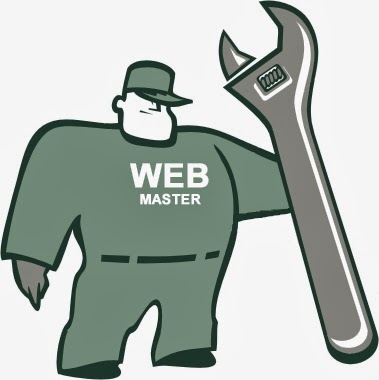 Если разобраться, профессия вебмастер требует хорошей подготовки и много усилий. Для неё надо хорошо тренировать свои знания в английском и других языках. Это очень важная и ответственная работа.
Профессия контент-менеждер
Это человек, который наполняет сайты материалами: статьями, новостями, фотографиями. В его обязанности входит координация работы копирайтеров, модераторов и других специалистов, работающих на сайте. Это тяжелая и ответственная работа, где нужно обладать опытом и широкими знаниями.
Почему эта профессия так важна?
Первостепенная цель – сделать сайт востребованным, посещаемым, конкурентоспособным. Специалист должен улавливать основные тенденции на рынке и привлекать больше потенциальных гостей. Обязанности контент-менеджера довольно обширны. Часто для сайта требуется сотрудник, умеющий верстать и обрабатывать картинки, основные требования – это внимательность, ответственность, усидчивость, способность работать с большими объемами.
Вывод
Получается, что профессия контент-менеджера очень ответственная и далеко не каждый может справится с этой работой. И, конечно, для этой профессии нужно много работать и учиться. А с таким объёмом работы, справится далеко не каждый.
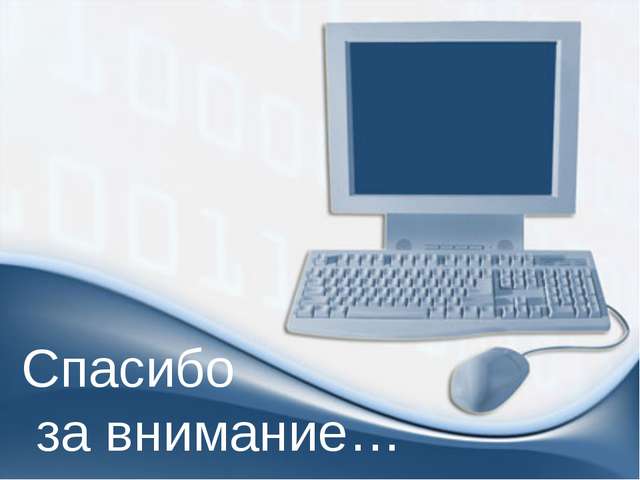